MRAM
UW Schedule I Affinity Group
Office of Research
What are Schedule I Substances?
Examples
Cannabis (marijuana)
Lysergic Acid Diethylamide (LSD)
Heroin
Methaqualone (Quaaludes)
3,4-methylenedioxymethamphetamine (Ecstasy)
An updated and complete list of the schedules is published annually at Title 21 Code of Federal Regulations (C.F.R.) §§ 1308.11 through 1308.15.
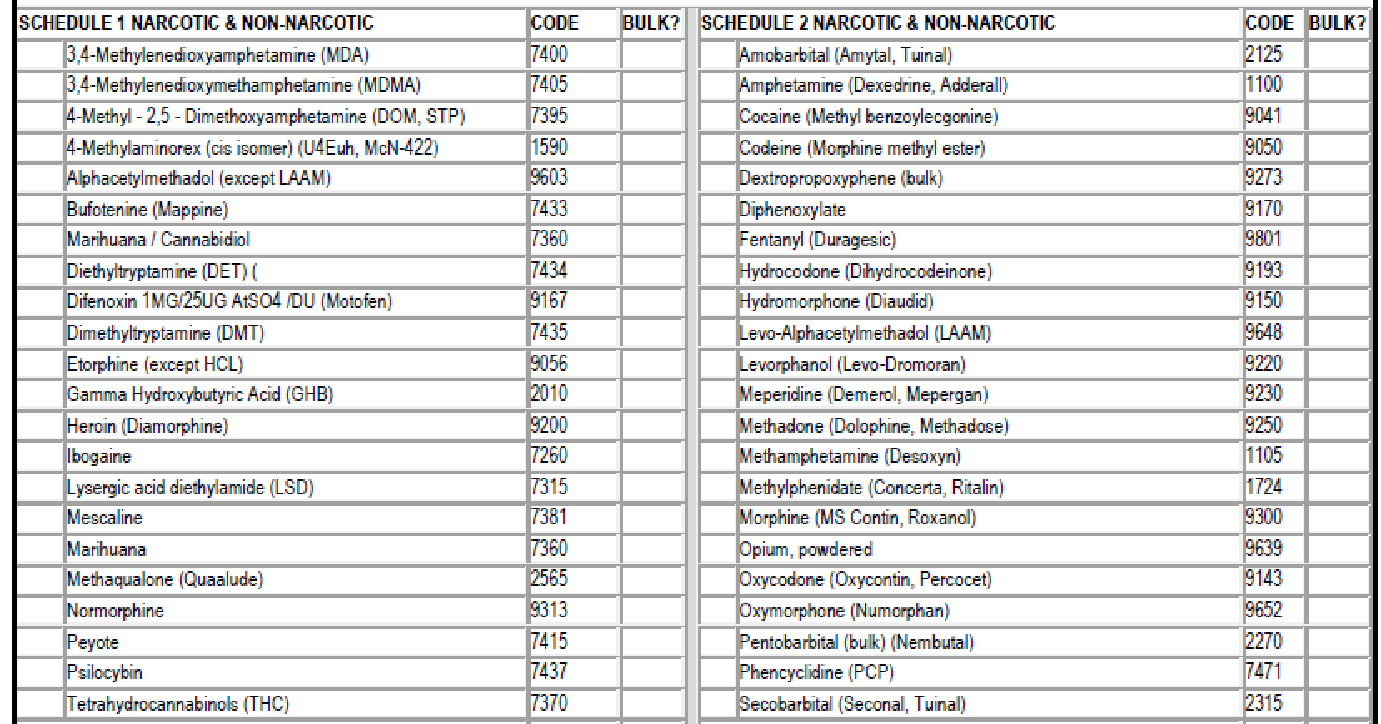 What is the Problem?
Research using Schedule I substances can’t be conducted legally without a federal license
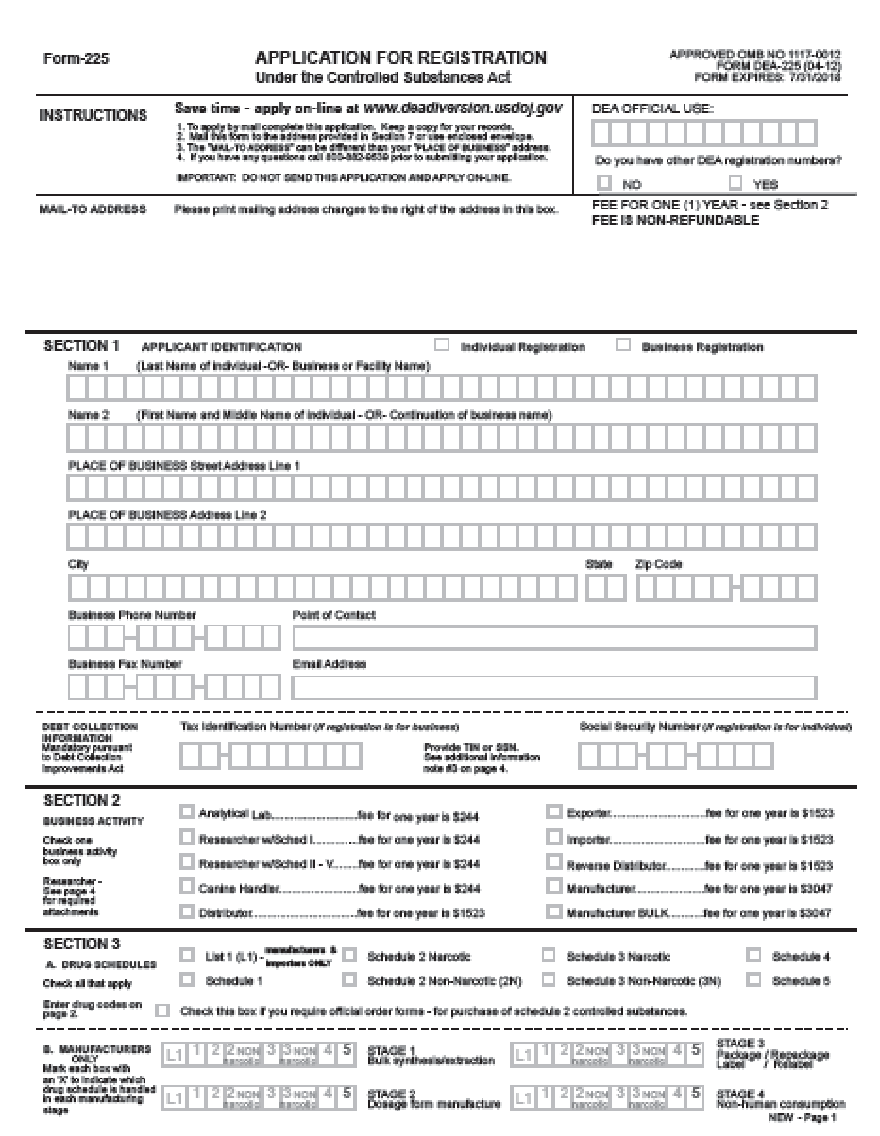 What is the Solution?
(or what is a first step toward a solution?)
UW Schedule I Affinity Group

Facilitator:Nephi Stella, PhD
Professor									Department of Pharmacology				Director, UW Center for Cannabis Research

Share best practices
Develop information resources
What Can You Do?
Let your research faculty know about the UW Schedule I Affinity Group

Invite them to contact Nephi Stella --

		nstella@uw.edu
For more information…
Nephi Stella										nstella@uw.edu

Schedule I Registration (license) FAQs	https://www.deadiversion.usdoj.gov/drugreg/faq.htm 

UW Guidance on Research Involving Marijuana   https://www.washington.edu/research/policies/guidance-on-research-involving-marijuana/